Lækkun þröskulds ungs fólks og tekjulágra inn á húsnæðismarkað
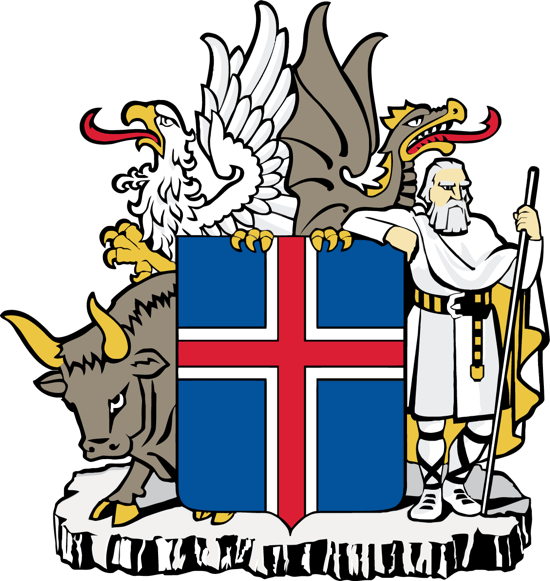 Tillögur verkefnisstjórnar sem skipuð var af félags- og barnamálaráðherra5. apríl 2019
Verkefnisstjórnin var skipuð af félags- og barnamálaráðherra undir lok síðasta árs
Verkefnisstjórnina skipa:
Frosti Sigurjónsson, án tiln., formaður
Hermann Jónasson, tiln. af Íbúðalánasjóði
Bergþóra Benediktsdóttir, tiln. af forsætisráðuneytinu
Anna B. Olsen og til vara Sigurður Páll Ólafsson bæði tiln. af fjármálaráðuneytinu
Starfsmaður hennar er Ólafur Heiðar Helgason, sérfræðingur hjá fjármála- og efnahagsráðuneytinu. 
Verkefnisstjórnin var skipuð af félags- og barnamálaráðherra þann 27. desember 2018
1
[Speaker Notes: Hópurinn var skipaður 27. desember sl.]
Markmiðið: Að lækka þröskuld ungs fólks og tekjulágra inn á húsnæðismarkað
Markmið verkefnisstjórnarinnar er að skoða leiðir til að lækka þröskuld ungs fólks og tekjulágra inn á húsnæðismarkað
Innan markmiðsins fellur endurskoðun húsnæðisstuðnings hins opinbera þannig að hann nýtist fyrst og fremst þessum hópum
Starfshópurinn skoðaði einnig möguleika á að nýta lífeyris-sparnað til að auðvelda þessum hópum að eignast íbúð
Í vinnu sinni hafði starfshópurinn samráð við aðila vinnumarkaðar, samtök heimila eða lánþega, og lánveitendur
2
[Speaker Notes: "Ríkisstjórnin mun taka markviss skref á kjörtímabilinu til afnáms verðtryggingar á lánum en samhliða þeim verður ráðist í mótvægisaðgerðir til að standa vörð um möguleika ungs fólks og tekjulágra til að eignast húsnæði. Sérstök áhersla verður lögð á að gæta efnahagslegs stöðugleika. Ríkisstjórnin vill enn fremur skapa hvata og stuðning til þess að heimili sem það kjósa geti breytt verðtryggðum lánum í óverðtryggð.„

Skoðuðum einnig leiðir til að koma til móts við þá sem hafa misst húsnæði t.d. vegna fjármálakreppu eða annarra áfalla.

Hópurinn fundaði 14 sinnum, tók við ábendingum frá almenningi, hafði samráð við aðila vinnumarkaðar, fulltr. lífeyrissjóða og lánastofnana, hagsmunasamtök heimila og átakshóp forsætisráðherra um aukið framboð íbúða.
Skoðaði sérstaklega úrræði í öðrum löndum.]
Fyrri hluti:Umfang vandans og þróun síðustu ára
3
Íbúðaverð hefur hækkað umfram ráðstöfunartekjur á síðustu árum
Þróun íbúðaverðs og ráðstöfunartekna (vísitölur, 2011 = 100)
4
Heimildir: Þjóðskrá Íslands, Hagstofa Íslands
Tekjulægstu hóparnir færðust meira yfir á leigumarkað í kjölfar hrunsins
Hlutfall einstaklinga á leigumarkaði, skipt eftir tekjuhópum
5
Heimild: Lífskjararannsókn Hagstofu Íslands.
[Speaker Notes: Árið 2016 voru 35 þúsund heimili á leigumarkaði, fjölgun um 72% á tíu árum
Á sama tímabili fjölgaði heimilum í eigin húsnæði um 4%]
Leiguverð hefur tekið fram úr launum á höfuðborgarsvæðinu síðustu misseri
Þróun íbúðaverðs, leiguverðs og launa (vísitölur, janúar 2011 = 100)
6
Heimild: Þjóðskrá Íslands, Hagstofa Íslands
Mikill meirihluti þeirra sem eru á leigu-markaði vill losna þaðan
Ástæður þess að fólk er á leigumarkaði
7
Heimild: Leigjendakönnun Íbúðalánasjóðs og Zenter, 2018.
Mikil aukning í framboði íbúða veitir svigrúm fyrir stuðning á eftirspurnarhliðinni
Byggðar íbúðir (1984-2021)
Spá
8
Heimildir: Tölur 1984-2017: Hagstofa Íslands. Spá á höfuðborgarsvæði: Samtök iðnaðarins. Spá fyrir landið allt: Íbúðalánasjóður.
Útborgunarþröskuldur getur reynst erfiður þeim sem ekki njóta stuðnings nákominna
Lágmarksútborgun er 10% af kaupverði við fyrstu kaup, annars 15%
Einn banki lánar að 90% veðhlutfalli, aðrir að 85%
Fjórir lífeyrissjóðir veittu lán að 75% veðhlutfalli en aðrir lægra. 
Algengt verð fyrstu íbúðar 40 mkr. þá þarf 4-8 mkr eigið fé.
59% þeirra sem keyptu fyrstu íbúð eftir 2010 hafa notið aðstoðar vina og ættingja við að fjármagna kaupin.
9
Skattfrjáls séreignasparnaður er áhrifaríkt úrræði. Einkum fyrir tekjulága og einstæða foreldra.
Tími sem tekur tekjulága að spara fyrir 4 m.kr. útborgun (25. hundraðshluti tekna innan hóps)
Forsendur: Tekjulág heimili. 25% fullvinnandi launafólks eru með lægri laun en þessi heimili. Leiguverð m.v. hóflega íbúð á höfuðborgarsvæðinu. Neysluviðmið er meðaltal dæmigerðs viðmiðs og grunnviðmiðs félagsmálaráðuneytis. Viðbótarlífeyrissparnaður nýttur til fulls 4%+2% = 6%
10
Greiðslumatsþröskuldur er erfiður þeim sem hafa lágar og millitekjur
Dæmi um að greiðslumati sé hafnað þótt greiðslubyrði láns sé mun lægri en leiga
Reglur um greiðslumat heimila að miðað sé við rauntölur ef lántaki telur að útgefin neysluviðmið gefi ekki rétta mynd af hans útgjöldum. Þá má miða við svo lága fjárhæð sem 75% af grunnviðmiði
Í reynd virðast lánveitendur nota hærri viðmið
Erfitt þeim sem hafa lágar og millitekjur
11
Sýnidæmi: Talsverðar ráðstöfunartekjur eru nauðsynlegar til að standast greiðslumat í dag
Ráðstöfunartekjur sem þarf til að standast greiðslumat v. 90% láns m.v. 40,7 mkr. íbúð
12
Forsendur: Kaupverð íbúðar 40,7 mkr (meðalv. í fyrstu kaupum á höfuðbsv.), 90% lánveiting, dæmigert neysluviðmið velferðarráðuneytis.
[Speaker Notes: Þarf töluverð laun til að hafa ráðstöfunartekjur sem standast greiðslumat.
Til að hafa 400 þúsund í laun eftir skatt þarf 600 þúsund í laun. Helmingur fullvinnandi nær þeim launum.]
Seinni hluti:Tillögur starfshópsins
13
Starfshópurinn leggur til 14 tillögur sem skiptast jafnt í nýjar lausnir og endurbætur
Lýsing
Ný lausn
Endurbætur
Tillaga 1
Tillaga 2
Tillaga 3
Tillaga 4
Tillaga 5
Tillaga 6
Tillaga 7
Tillaga 8
Tillaga 9
Tillaga 10
Tillaga 11
Tillaga 12
Tillaga 13
Tillaga 14
Startlán lækki bæði fyrstu útborgun og greiðslubyrði tekjulágra
Eiginfjárlán styðji enn frekar við þá sem ekki ráða við Startlán
Tekjulægri hópar geti nýtt skattfrjálsan húsnæðissparnað til fulls
Ráðstafa megi hluta lífeyrisiðgjalds skattfrjálst til húsnæðissparnaðar
Árleg hámarksráðstöfun verði uppreiknuð og fylgi þróun íbúðaverðs
Skilyrði um fyrstu kaup verði rýmkað
Skilyrði um samfellda nýtingu verði aflétt
Efla kynningu á húsnæðisstuðningi meðal yngri aldurshópa 
Vaxtabótum beint að tekjulægri hópum
Hvatar til að draga úr notkun verðtryggðra íbúðalána
Frestun greiðslna á námslánum vegna kaupa á fyrstu íbúð
Afsláttur af stimpilgjaldi við fyrstu kaup verði föst krónutala
Stuðningur við þá sem kjósa að byggja sjálfir
Millistig milli kaups og leigu lækki þröskuld inn á húsnæðismarkað
Já
Já





Já

Já
Já

Já
Já
Já
Já
Já
Já
Já

Já


Já
Samtals
7 tillögur
7 tillögur
14
Tillaga 1: Startlán lækki bæði fyrstu útborgun og greiðslubyrði tekjulágra
10% Eigið fé
Ríkið veitir Startlán til viðbótar láni frá banka eða lífeyrissjóði og lokar bilinu upp að 90% veðhlutfalli. 
Fyrir tekjulága sem ekki ráða við greiðslubyrði lána sem bjóðast á markaði og/eða eiga ekki fyrir fyrstu útborgun:
Lægri vextir en almennt bjóðast á viðbótarlánum.
Lægri krafa um eigið fé og lægri greiðslubyrði.
Útfærsluatriði: 
Hagkvæmt húsnæði sem miðast við þarfir lántaka.
Fjárhæðarþak. 
Startlán séu án verðtryggingar og undirliggjandi lán séu ekki löng verðtryggð jafngreiðslulán. 
Tryggja að húsnæðisverð hækki ekki.
20% Startlán
70% Lán frá banka eða lífeyrissjóði
15
[Speaker Notes: Í stað vaxtabóta sem eru útgjöld hjá ríkissjóði og námu 170 milljörðum á 2004-2018 og lækka ekki útborgunarþröskuldinn, og hvetja til skuldsetningar... ofl. 
Ríkið láni þar sem markaðurinn vill ekki lána eða getur ekki boðið viðráðanleg kjör.]
Tillaga 2: Eiginfjárlán styðji við þá sem ekki ráða við Startlán
8% Eigið fé
Ríkið veiti Eiginfjárlán sem nemur allt að 15-30% af kaupverði fyrir tekjulága sem ekki ráða við greiðslubyrði Startláns.
Án afborgana. Höfuðstóll helst sem hlutafall af matsverði íbúðar. Hægt er að greiða lánið upp í áföngum á matsvirði. Greiðist annars við sölu eða þegar 25 ár eru liðin.
Án vaxta. Lágir vextir byrja eftir fimm ár. Hvati til að greiða lánið upp þegar svigrúm gefst.
Útfærsluatriði: 
Afmörkun hópa og tegunda húsnæðis.
Fjárhæðarþak. Mismunandi lánshlutfall.
Undirliggjandi lán séu ekki löng verðtryggð jafngreiðslulán. 
Mismundandi lánshlutföll fyrir eldra eða nýtt húsnæði.
20% Eiginfjárlán
72% Lán frá banka eða lífeyrissjóði
70% Lán frá banka eða lífeyrissjóði
16
Dæmi: Eiginfjárlán myndu gera kaup að hagkvæmum valkosti miðað við leigu
Samanburður á kostnaði við að leigja og kaupa með eiginfjárláni (þús. kr. á mánuði)
Kaup með eiginfjárláni
Fjölskylduhagir
Leiga
Lækkun
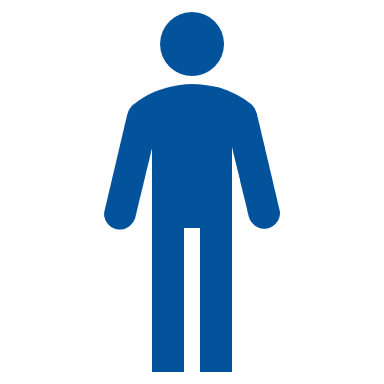 Einstaklingur
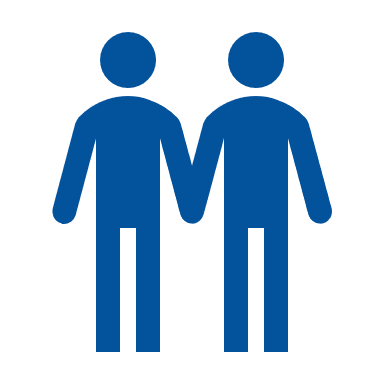 Par
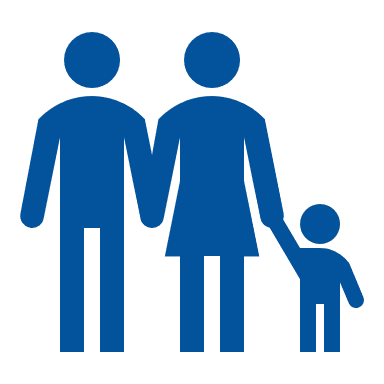 Par með barn
Forsendur: Kaupverð og leiguverð á höfuðborgarsvæðinu samkvæmt verðsjá Þjóðskrár, 4. ársfjórðungur 2018. Lánakjör á grunnlánum miðast við blandað lán (verðtryggt og óverðtryggt) og almenn kjör á markaði. Rekstrarkostnaður eigin íbúðar áætlaður 1,5% af fasteignamati á ári. Gert er ráð fyrir 40-70 fm íbúð fyrir einstakling, 60-90 fm íbúð fyrir par og 70-100 fm íbúð fyrir par með barn.
17
Tillaga 3: Tekjulægri hópar geti nýtt skattfrjálsan húsnæðissparnað til fulls
Áhrif tillögu á tekjulágan einstakling
Heimilt verði að fullnýta árlega heimild til skattfrjálsrar ráðstöfunar séreignar-sparnaðar með því að leggja meira en 4% af launum skattfrjálst í séreignarsparnað. 
Nýtist þeim sem eru með launatekjur undir 700 þúsund kr. 
Meirihluti launþega 25-35 ára nær ekki að fullnýta heimild í dag.
Þúsundir króna
500
Þak
Einstaklingur með 350 þ.kr. í laun getur ráðstafað 12% inn á lán til að ná árlegu þaki
6%
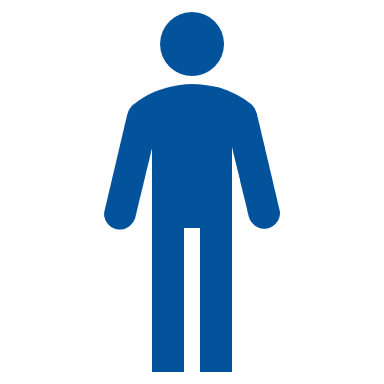 6%
18
[Speaker Notes: Miðgildi launa hjá 25-29 ára er um 400 þúsund kr.]
Tillaga 4: Ráðstafa megi 3.5% lífeyris-iðgjalds skattfrjálst til húsnæðissparnaðar
Heimild til ráðstöfunar allt að 6% séreignar-sparnaðar skattfrjálst til fyrstu íbúðakaupa verði útvíkkuð 
Einnig verði heimilt að nýta 3,5 prósentustig iðgjalds lífeyrissparnaðar til íbúðakaupa eða samtals 9,5% af launum.
Áhrif: 
Tekjulágir mun fljótari að safna fyrir útborgun. 
Greiðslugeta eykst mest hjá tekjulægri hópum.
9,5%
Tillaga
Í dag
19
Tillaga 5: Árleg hámarksráðstöfun verði uppreiknuð og fylgi þróun íbúðaverðs
Hámarksráðstöfun skattfrjálsrar ráðstöfunar innan hvers árs verði uppreiknuð með hliðsjón af þróun íbúðaverðs. 
Í 4. gr. laga 111/2016 er heimild launþega til nýtingar takmörkuð við samanlagt við 500 þús. kr. fyrir hverja tólf mánuði á almanaksári á samfelldu tíu ára tímabili. 
Frá því lögin voru sett hefur íbúðaverð hækkað um 22%.
20
Tillaga 6: Skilyrði um fyrstu kaup verði rýmkað
Í dag er skattfrjáls ráðstöfun lífeyrissparnaðar eingöngu í boði fyrir kaupendur fyrstu íbúðar. 
Lagt er til að úrræðið geti einnig nýst þeim sem hafa áður átt íbúðarhúsnæði enda hafi þeir ekki átt íbúð undanfarin t.d. 2 ár og ekki áður fullnýtt úrræðið. 
Með þessu væri þá einnig komið til móts við þann hóp sem misst hefur húsnæði sitt í efnahagshruninu eða vegna annarra áfalla.
21
Tillaga 7: Skilyrði um samfellda nýtingu verði aflétt
Í stað núverandi skilyrðis um samfellda nýtingu séreignasparnaðar verði heimilt að nýta úrræðið yfir 120 mánaða tímabil með hléum. 
Þannig yrði komið til móts við þá sem misst hafa húsnæði og þeim sem flutt hafa tímabundið erlendis gert auðveldara að eignast húsnæði.
22
Tillögur 3-7 þýða að hægt verður að nota meiri lífeyrissparnað til íbúðakaupa
Lífeyrissparnaður einstaklings
Lýsing
Staðan í dag
Hægt að nota séreign skattfrjálst til íbúðakaupa
Allt að 6% af launum
Allt að 500.000 kr. á ári
Almennur lífeyrissparnaður og tilgreind séreign (15,5%)
Séreign (6%)
Skattfrjálst til íbúðakaupa, allt að 500.000 kr. á ári
Með tillögum 3-7
Hægt að nýta 3,5 prósentustig iðgjalda til íbúðakaupa
Einnig hægt að fylla upp í þakið með hærri séreignarsparnaði
Hærra þak, rýmri skilyrði, hlé leyfð
3,5%
12%
6%
Hærri séreignar- sparnaður
Skattfrjálst til íbúðakaupa, allt að 600.000 kr. á ári
23
Breytingarnar á skattfrjálsri ráðstöfun gagnast tekjulágum mest
Skattfrjáls lífeyrissparnaður til húsnæðiskaupa á ári (hjá einstaklingum, þ.kr.)
Tillögurnar nýtast öllum, en aukningin er mest fyrir tekjulægri, þ.m.t. ungt fólk
24
Tillaga 8: Efla kynningu á húsnæðis-stuðningi meðal yngri aldurshópa
Mikilvægt er að þekking á úrræðum og húsnæðisstuðningi verði efld með markvissri fræðslu.
Vísbendingar eru um að kynna þurfi ráðstöfun lífeyrissparnaðar til húsnæðiskaupa betur, einkum fyrir ungu fólki
Í leigumarkaðskönnun Íbúðalánasjóðs og Zenter 2018 sögðust 22% leigjenda á aldrinum 18-24 ára hafa lítinn áhuga á að nýta sér þetta úrræði stjórnvalda
Spurð um ástæður þessa sögðust 61% fólks í þessum hópi ekki hafa kynnt sér úrræðið.
25
Tillaga 9: Vaxtabótum beint að tekjulægri hópum
Vaxtabótum má beina með markvissari hætti að lægri tekjuhópum og þeim hópum sem ekki gætu eignast húsnæði án slíks stuðnings. 
Þar mætti til dæmis líta á sérstakan húsnæðisstuðning til leigjenda sem fyrirmynd en réttur til hans er háður mati á félagslegum aðstæðum umsækjanda. 
Jafnframt mætti takmarka rétt til vaxtabóta við fyrstu ár lánstímans til þess að beina stuðningnum til ungs fólks og annarra sem eru nýlega búnir að kaupa fasteign. 
Greiða vaxtabætur út mánaðarlega og þannig í meira samræmi við greiðslubyrði íbúðalána myndi einnig auka notagildi kerfisins
26
Tillaga 10: Hvatar til að draga úr notkun verðtryggðra íbúðalána
Fyrrgreind úrræði: Startlán, eiginfjárlán, aukin ráðstöfun lífeyrissparnaðar til íbúðakaupa og vaxtabætur geta verið háð skilyrðum um að önnur fjármögnun íbúðarkaupa sé ekki verðtryggð. 
Mögulega mætti nýta vaxtabætur sem hvata til að draga úr notkun verð­trygg­ingar. 
Startlán gætu verið óverðtryggð til að tryggja eignamyndun hjá lántaka. Einnig er mikilvægt að önnur fjármögnun sem hvílir á fyrri veðrétti sé ekki löng verðtryggð lán því annars er hætta á að höfuðstóll þeirra geti vaxið inn í veðrétt ríkisins vegna startlána og eiginfjárlána.
27
Tillaga 11: Frestun greiðslna á námslánum vegna kaupa á fyrstu íbúð
Dæmi:Íbúð keypt 3 árum eftir að endurgreiðslur hefjast
Árleg afborgun af lánum LÍN er almennt 3,75% af heildartekjum
Talsverð byrði, sérstaklega fyrir nýútskrifaða
Frestun og/eða endurlánveiting á allt að 200 þúsund krónum á ári í fimm ár í tengslum við fyrstu íbúðakaup
Endurlánveiting á hluta greiddra afborgana
Frestun á hluta afborgana á gjalddaga eftir íbúðakaup
Samtals 1 milljón króna
Fólk með lægri tekjur en 440 þúsund á mánuði fullnýtir heimildina
Ár 1
Ár 2
Ár 5
Ár 3
Ár 4
200.000
200.000
200.000
200.000
200.000
400 þúsund frestað og léttir greiðslubyrði
600 þúsund endurlánaðar og nýtast sem útborgun í íbúð
28
Tillaga 12: Afsláttur af stimpilgjaldi við fyrstu kaup verði föst krónutala
Í stað lækkunar af stimpilgjaldi (0,4% í stað 0,8%) af kaupverði fyrstu íbúðar verði afslátturinn föst krónutala t.d. 200.000  
Með breytingunni yrði stuðningurinn sá sami í krónum talið hvort sem keypt er ódýr eða dýr fyrsta íbúð.
Dæmi um áhrif á stimpilgjöld fyrir 30 milljón króna íbúð (þús. kr.):
80 þús. kr. lækkun
29
Tillaga 13: Stuðningur við þá sem kjósa að byggja sjálfir
Íbúðalánasjóður yrði miðstöð upplýsinga fyrir húsbyggendur.
Sjóðurinn kæmi í auknum mæli að fjármögnun slíkra verkefna á fyrri byggingarstigum.
Fækka markvisst hindrunum sem húsbyggjendur þurfa að mæta.
Einfalda regluverk og veita ráðgjöf.
30
Tillaga 14: Millistig milli kaups og leigu lækki þröskuld inn á húsnæðismarkað
Hagkvæmar búseturéttaríbúðir
Ódýrar íbúðir á vegum húsnæðissamvinnufélaga
Kaupleiga í almenna íbúðakerfinu
Fjölgar valkostum og eykur félagslega blöndun
Íbúar í leiguíbúðum geti eignast án þess að flytja
Meðeign
Hið opinbera eignist hlut í húsnæði með kaupanda
31
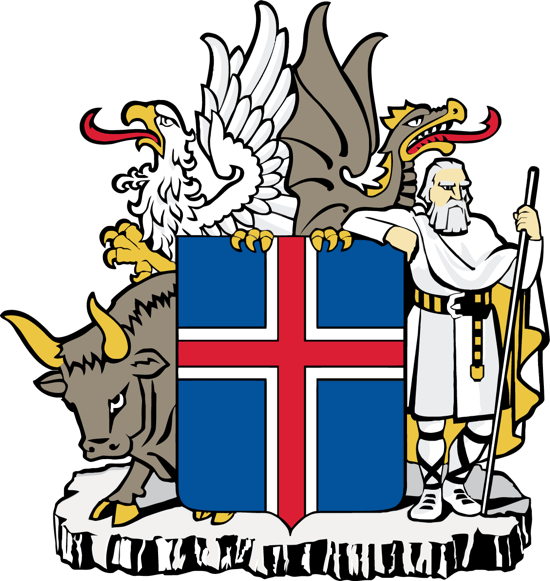